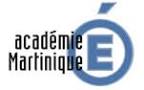 Méthodologie du projet
Pierrette LETI-PALIX, DAAC
Projets arts et culture
De la conception à l’évaluation
Pierrette LETI-PALIX, DAAC
Caractéristiques et spécificités
Un projet
Pierrette LETI-PALIX, DAAC
Qu’entendons-nous par « projet » ?
Une démarche spécifique qui permet de structurer méthodiquement et progressivement une réalité à venir 
(norme AFNOR X50-105)
Pierrette LETI-PALIX, DAAC
Un projet répond à…
Pierrette LETI-PALIX, DAAC
Le triangle de triple contrainte conditionne le projet
Contenu
Coût
Temps
Pierrette LETI-PALIX, DAAC
Caractéristiques d’un projet artistique et culturel
Pierrette LETI-PALIX, DAAC
La démarche de projet
Pierrette LETI-PALIX, DAAC
4 phases essentielles
Pierrette LETI-PALIX, DAAC
Phase exploratoire
Les phases d’un projet
Pierrette LETI-PALIX, DAAC
Phase exploratoire de votre projet
A qui rend-il service ?
Sur qui ou sur quoi agit-il ?
Quel est le but du projet ?
SWOT (Strengths-Weaknesses-Opportunities-Threats) ou AFOM (Atouts-Faiblesses-Opportunités-menaces)
Macro-planning
Pierrette LETI-PALIX, DAAC
Pour vous aider : les kiki (« Qui est qui ?)
Initiateur
Bénéficiaire(s)
Participant(s) : engagés dans le projet
Intéressé(s) : pourrai(en)t devenir bénéficiaire(s) ou participant(s)
Contributeurs potentiels
Contradicteurs/opposants
Pair(s)
Pierrette LETI-PALIX, DAAC
Phase exploratoire
Pierrette LETI-PALIX, DAAC
Phase de préparation
Le projet
Pierrette LETI-PALIX, DAAC
Phase de préparation
Un out
Work Breakdown structure 
Décomposition hiérarchique, axée sur les tâches et activités, du travail que l’équipe de projet doit exécuter pour atteindre les objectifs du projet
Pierrette LETI-PALIX, DAAC
Un exemple de WBS: préparer le petit-déjeuner
Pierrette LETI-PALIX, DAAC
WBS
Pierrette LETI-PALIX, DAAC
Phase de réalisation
Le projet
Pierrette LETI-PALIX, DAAC
Phase de réalisation
Pierrette LETI-PALIX, DAAC
L’équipe
Phase de réalisation
Pierrette LETI-PALIX, DAAC
L’équipe ! (1)
Pierrette LETI-PALIX, DAAC
L’équipe (2)
Plusieurs principes :
Partenariat : réunion de personnes différentes ayant des métiers différents
Co-création 
Travail de concertation, de coopération
Pierrette LETI-PALIX, DAAC
L’équipe (3)
Pierrette LETI-PALIX, DAAC
La concertation
≠ négociation
≠ consultation
≠ débat
≠ médiation
Pierrette LETI-PALIX, DAAC
Une équipe….
Reconnaissance et acceptation de la personne, de sa participation, de sa compétence
Capacité d’opposition constructive
www.bowling-la-sphere.fr
Solidarité face aux difficultés individuelles et collectives
Loyauté et acceptation des règles du groupe
Pierrette LETI-PALIX, DAAC
Le budget
Phase de réalisation
Pierrette LETI-PALIX, DAAC
Différents aspects du budget
Pierrette LETI-PALIX, DAAC
Le tableau de bord
Phase de préparation
Pierrette LETI-PALIX, DAAC
Les qualités d’un tableau de bord
Pierrette LETI-PALIX, DAAC
https://encrypted-tbn3.gstatic.com/images?q=tbn:ANd9GcR-4WIdYhQ3meJBWSKZstkp35exhwo8Uk9tXYL4pqn8oKRu3uFkKg
Pierrette LETI-PALIX, DAAC
Phases de clôture
Pierrette LETI-PALIX, DAAC
l’interlocuteur privilégié en établissement :
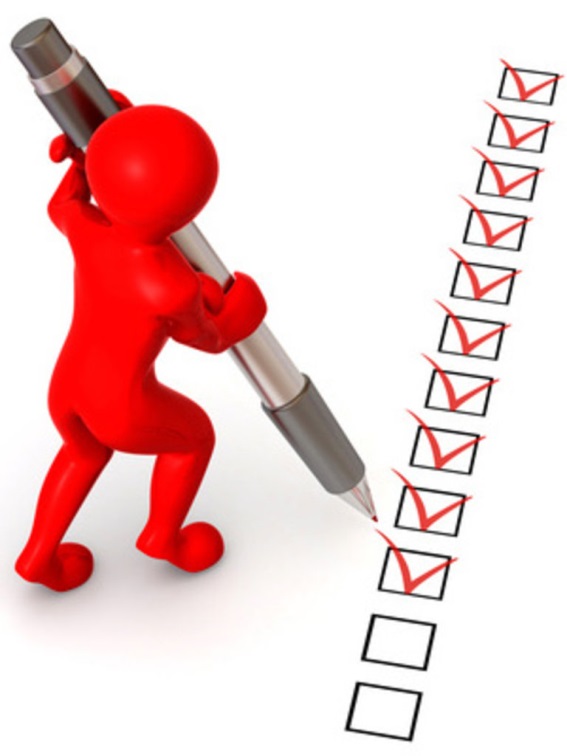 Le référent culture est un professeur volontaire nommé dans chaque établissement. Il a pour missions principales d'assurer la cohérence, la qualité et le suivi de la mise en œuvre du volet culturel du projet d'établissement.(http://eduscol.education.fr/pid25367/R%C3%A9f%C3%A9rent%20culture.html) 
En lien direct avec le chef d’établissement et la DAAC, il est à même d’accompagner les porteurs de projet.
Pierrette LETI-PALIX, DAAC